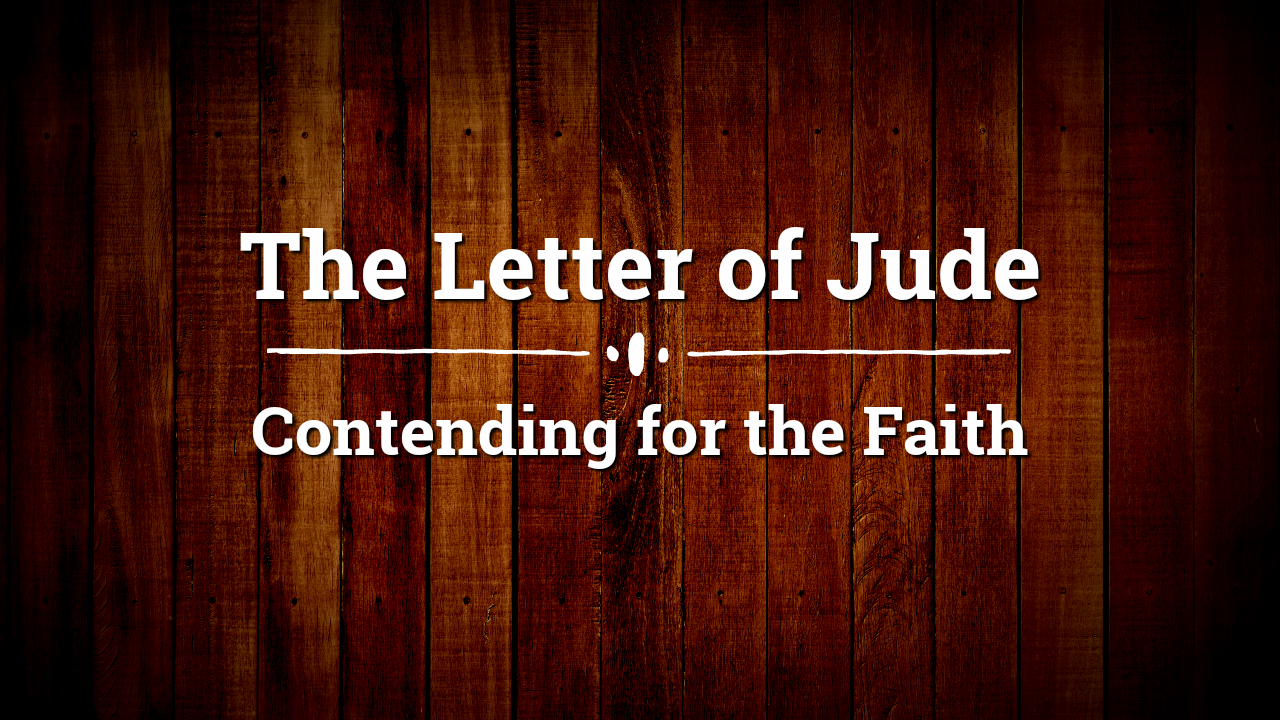 Jude 17-25 (English Standard Version – ESV)
17 But you must remember, beloved, the predictions of the apostles of our Lord Jesus Christ. 
18 They said to you, “In the last time there will be scoffers, following their own ungodly passions.” 
19 It is these who cause divisions, worldly people, devoid of the Spirit. 
20 But you, beloved, building yourselves up in your most holy faith and praying in the Holy Spirit, 
21 keep yourselves in the love of God, waiting for the mercy of our Lord Jesus Christ that leads to eternal life.
Jude 17-25 (English Standard Version – ESV)
22 And have mercy on those who doubt; 
23 save others by snatching them out of the fire; to others show mercy with fear, hating even the garment stained by the flesh.
24 Now to him who is able to keep you from stumbling and to present you blameless before the presence of his glory with great joy, 
25 to the only God, our Savior, through Jesus Christ our Lord, be glory, majesty, dominion, and authority, before all time and now and forever. Amen.
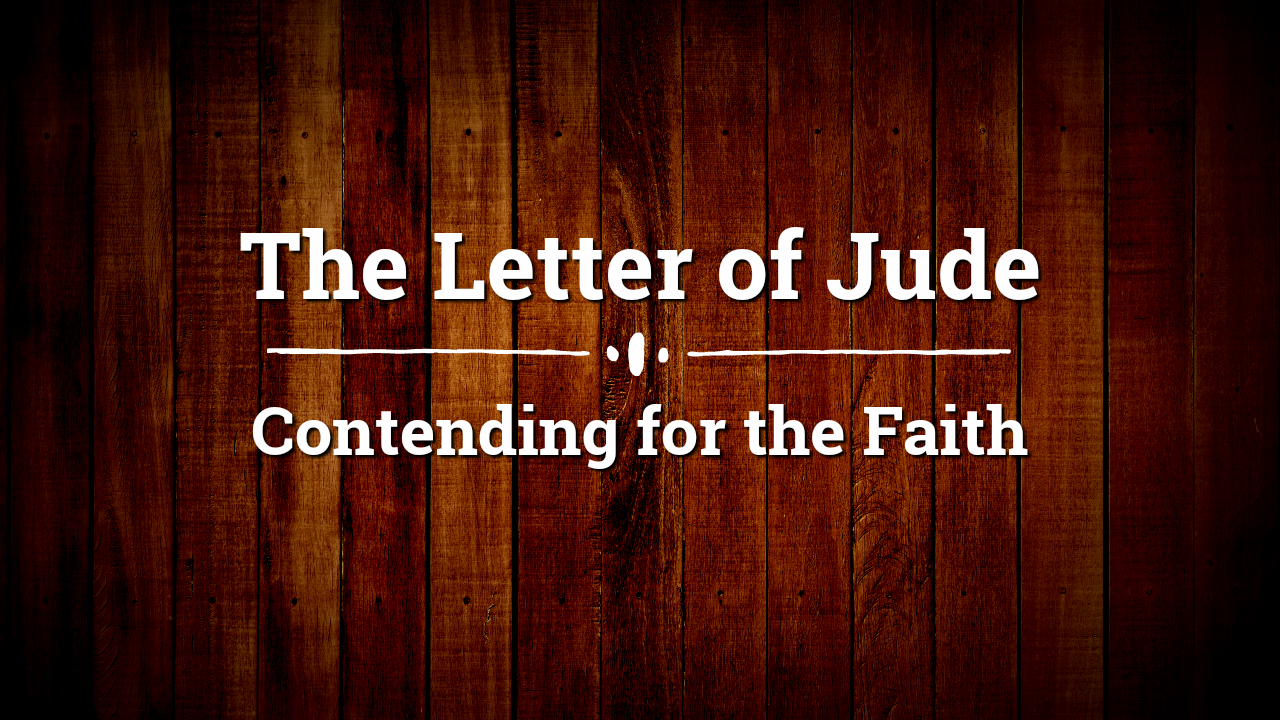 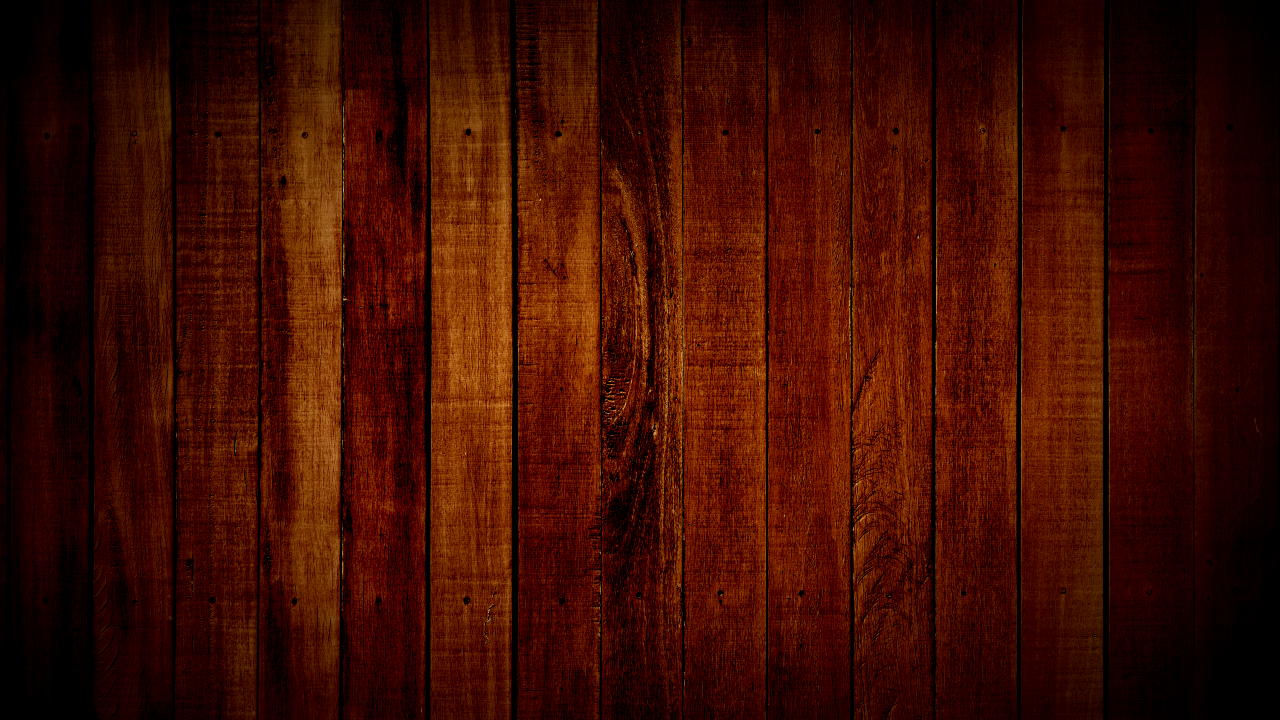 1. Remember what the Apostles said and why they said it
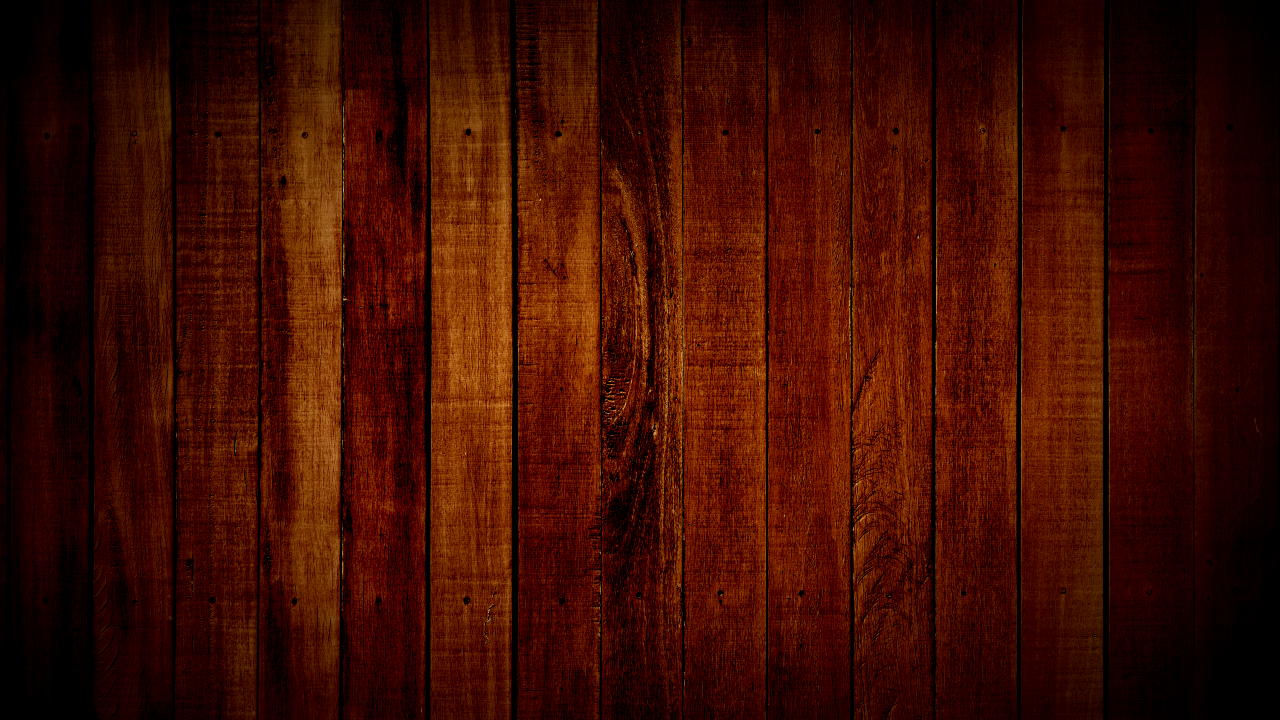 2. Keep yourselves in the love of God by…
a. Building yourself up in the faith (vs 20)
Spiritual growth must be pursued
The Christian life must never stand still
“No Bible, No Breakfast”
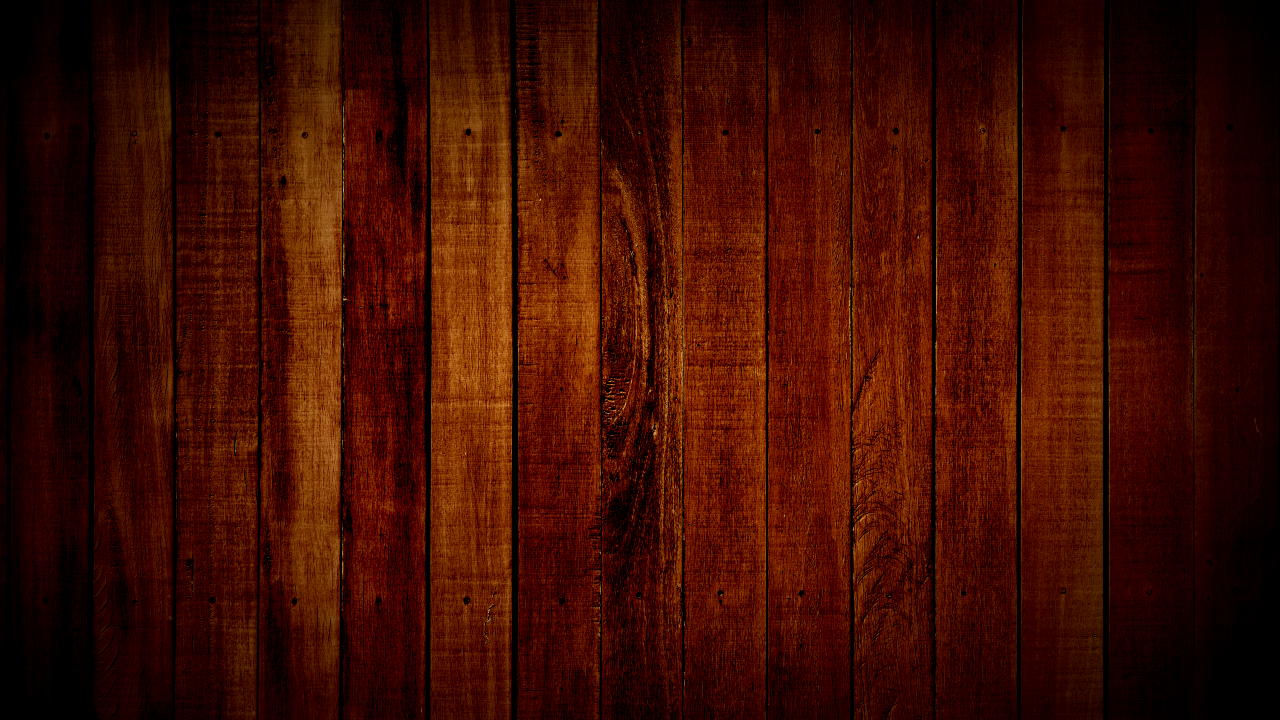 2. Keep yourselves in the love of God by…
a. Building yourself up in the faith (vs 20)
b. Praying in the Spirit (vs 20)
This is to be the norm (Eph 6:18)
Praying in the Spirit = He is the moving and guiding power in your prayers (Rom 8:15-16, 26; James 4:3)
Trusting God to help you pray
Your prayers fashioned after the Word of God
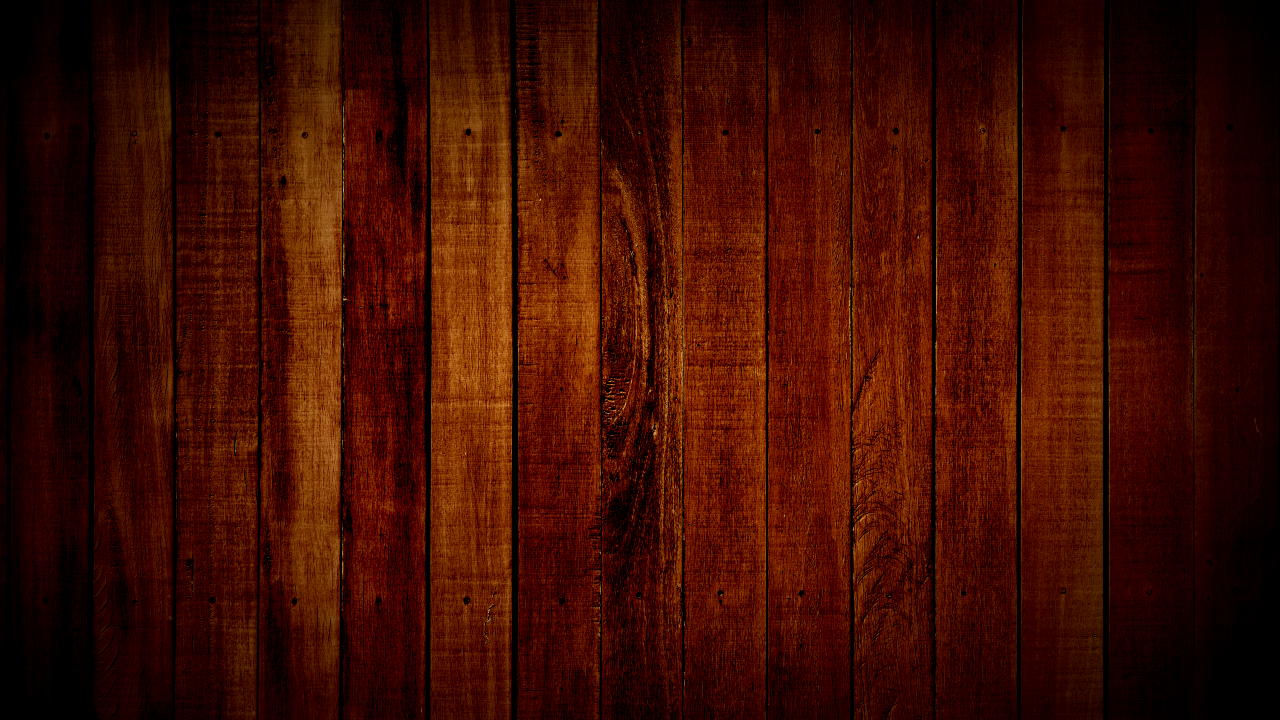 2. Keep yourselves in the love of God by…
a. Building yourself up in the faith (vs 20)
b. Praying in the Spirit (vs 20)
c. Waiting for Jesus’ return (vs 21)
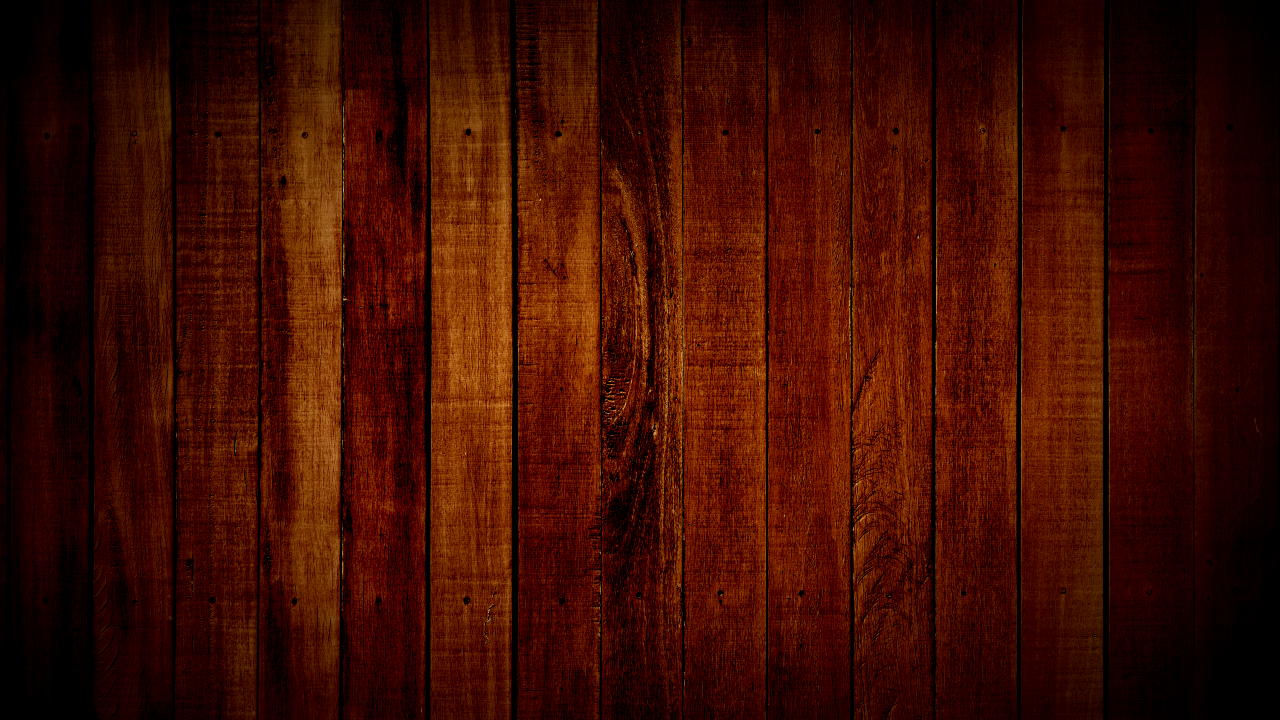 3. Show mercy to the doubters
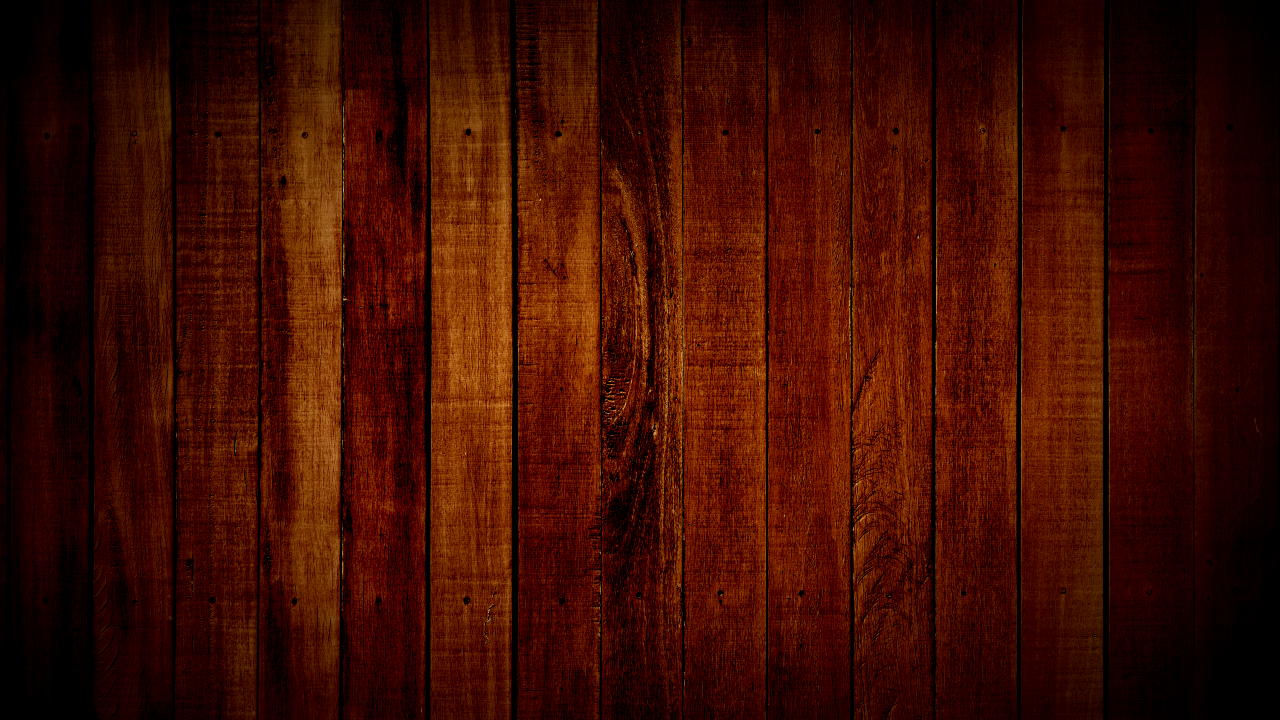 4. All Glory be to God for keeping us until the end!
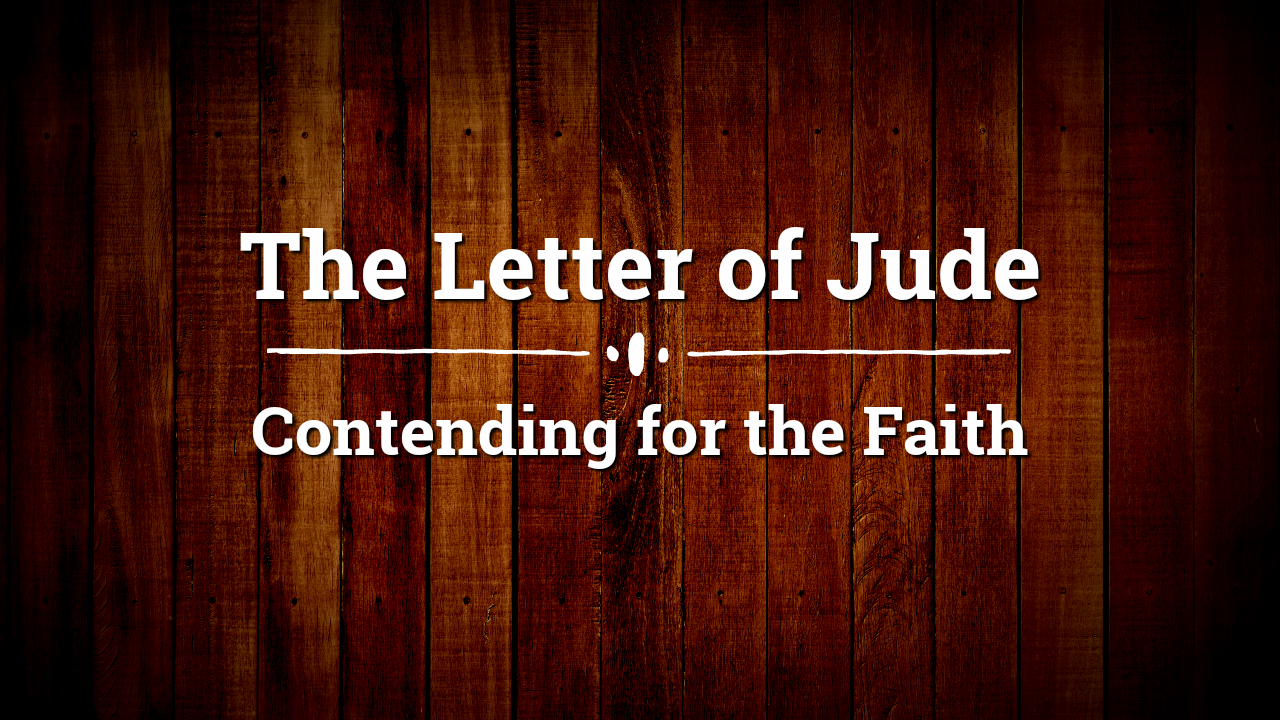